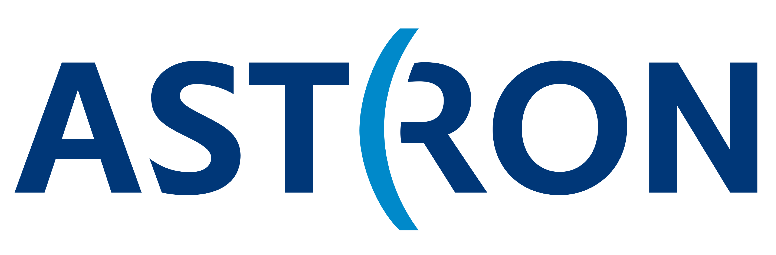 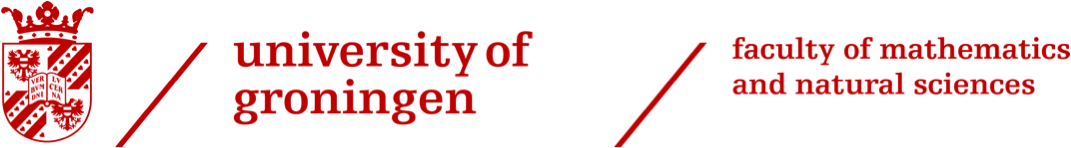 Two special radio AGN:  
BL Lac and J1819+3845+  


Ger de Bruyn

+ work with J-P. Macquart


ASTRON, Dwingeloo & 
Kapteyn Institute, Groningen
19-04-2012
RTS2012 - Manchester
1
Outline
BL Lac: mysteries in Faraday space:

 BLLac – structure  & confusion on RM values
 L-band and P-band polarization:   exquisite RM resolution
 RM synthesis:  multiple components in Faraday space,  within PSF  




J1819+3845:  once….  the most dramatic scintillator

 flux & scintillation evolution from 1999-2006, 2007-2012
 polarization results, VLBI imaging and screen distance 
 what happened in 2007,  and some physical models ?
19-04-2012
RTS2012 - Manchester
2
BL Lacertae
19-04-2012
RTS2012 - Manchester
3
Faint haloes around Superluminal Sources
WSRT-work with Richard: 

Schilizzi & de Bruyn, Nature, 1983:          	   3C120,  3C345,….  
De Bruyn & Schilizzi, IAU Symp 110, 1984:  	   BLLac,…
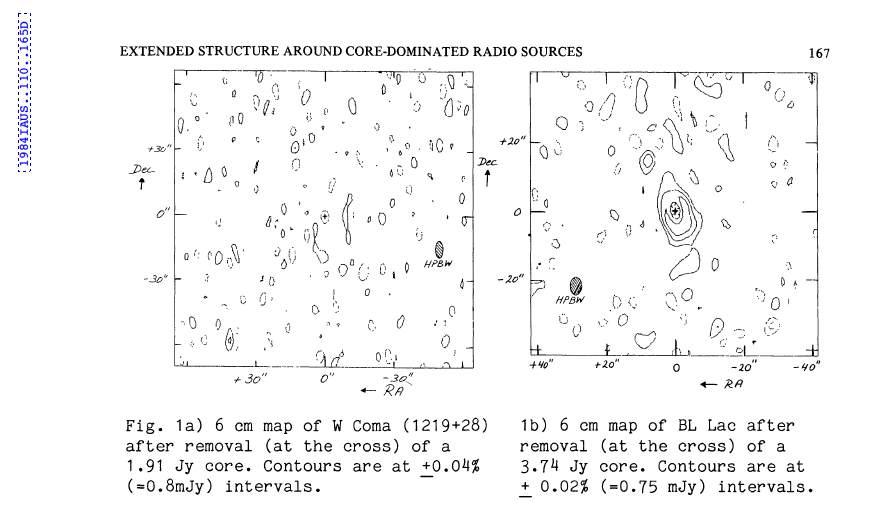 19-04-2012
RTS2012 - Manchester
4
BLLac:    VLBI polarization  imaging
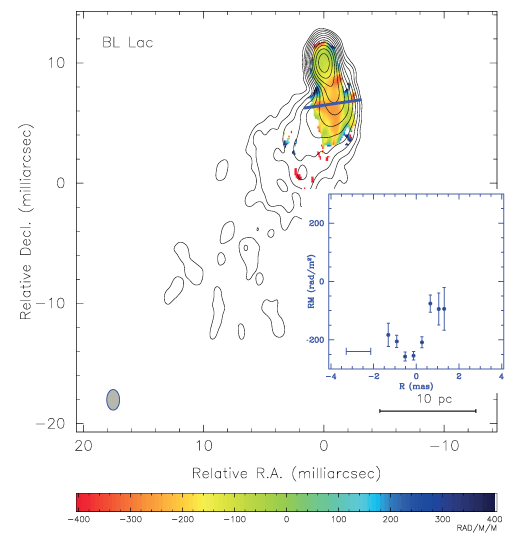 Taylor & Zavala, 2010
z=0.069,     10 mas =  15 pc

~ 45-year variability record

Strongly core dominated, 
Inverted spectrum core
 


Many 1.3, 2, 3.6, 6 cm VLBI polarization studies (e.g. Denn etal, 2000; Reynolds etal, 2001;  Zavala & Taylor, 2003, 2010)

Polarized shocks in relativistic flow


Core RM-values in literature:
 -550,   -380,   -250,  -205, -108  rad/m2
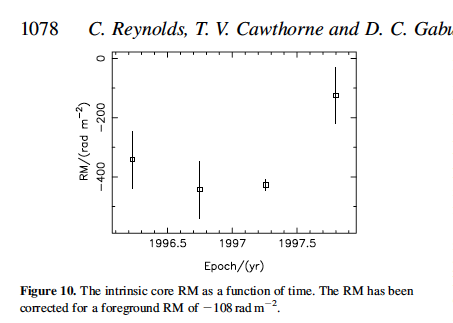 19-04-2012
RTS2012 - Manchester
5
Large RM contribution due to our Galaxy !
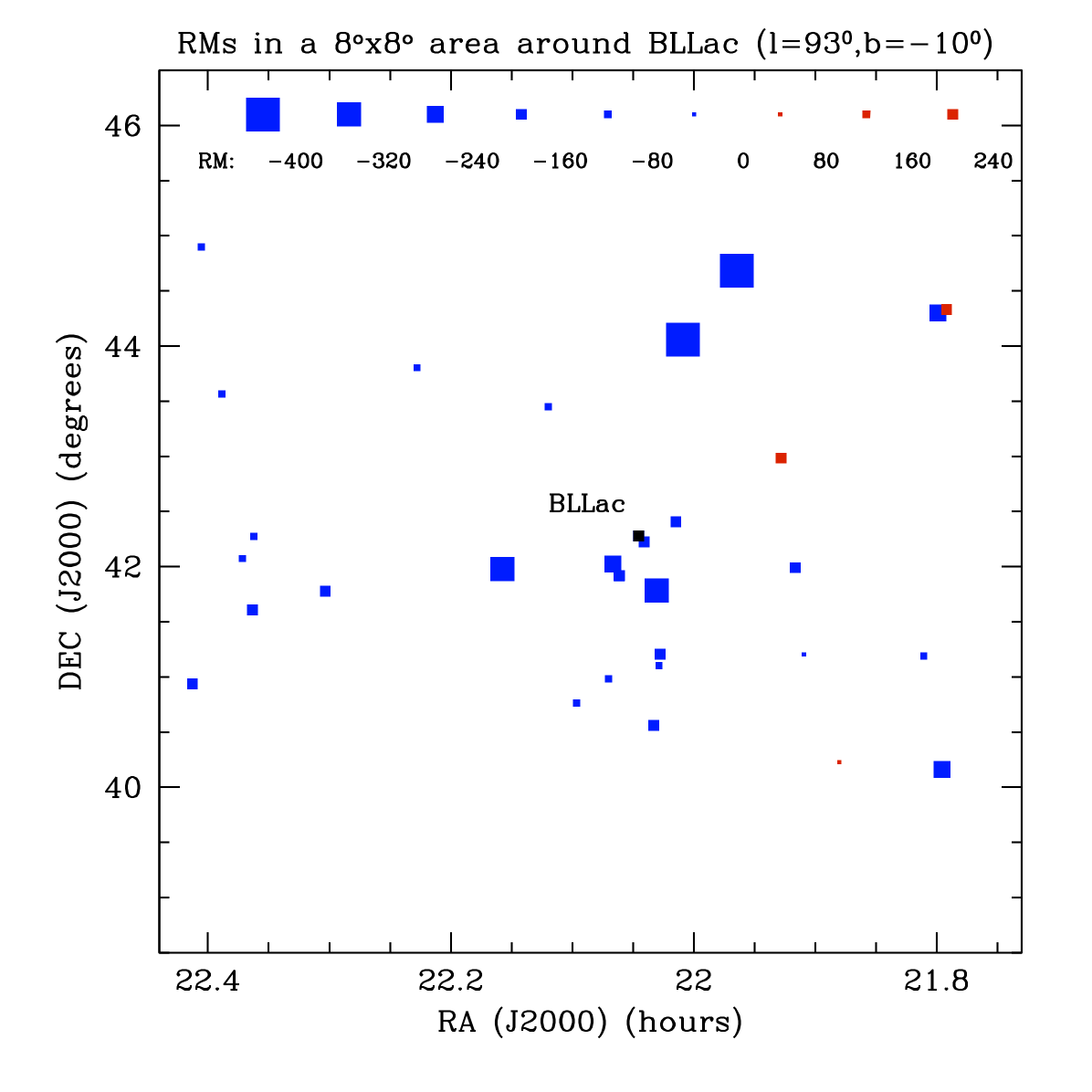 The median value of extragalactic RM’ s is around   - 200 rad/m2 ,  close to the values observed at  2cm VLBA, and  21cm and 92cm (WSRT, see later)

subtract this  

RM contributions from the jet of BLLac and the host galaxy are      both small.   



RMs based on data from Taylor et al (2009, NVSS) and recent WSRT data.
19-04-2012
RTS2012 - Manchester
6
Recent 21cm (1320-1460 MHz) data:   Stokes I and PolInt
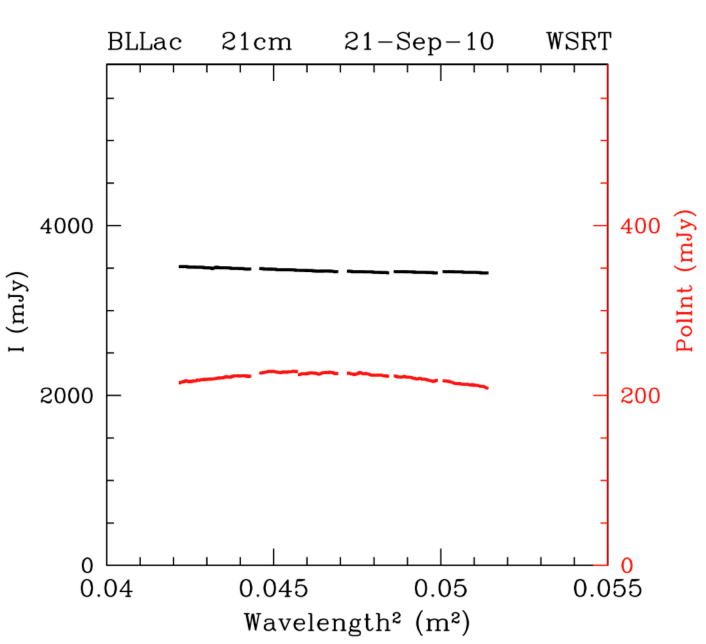 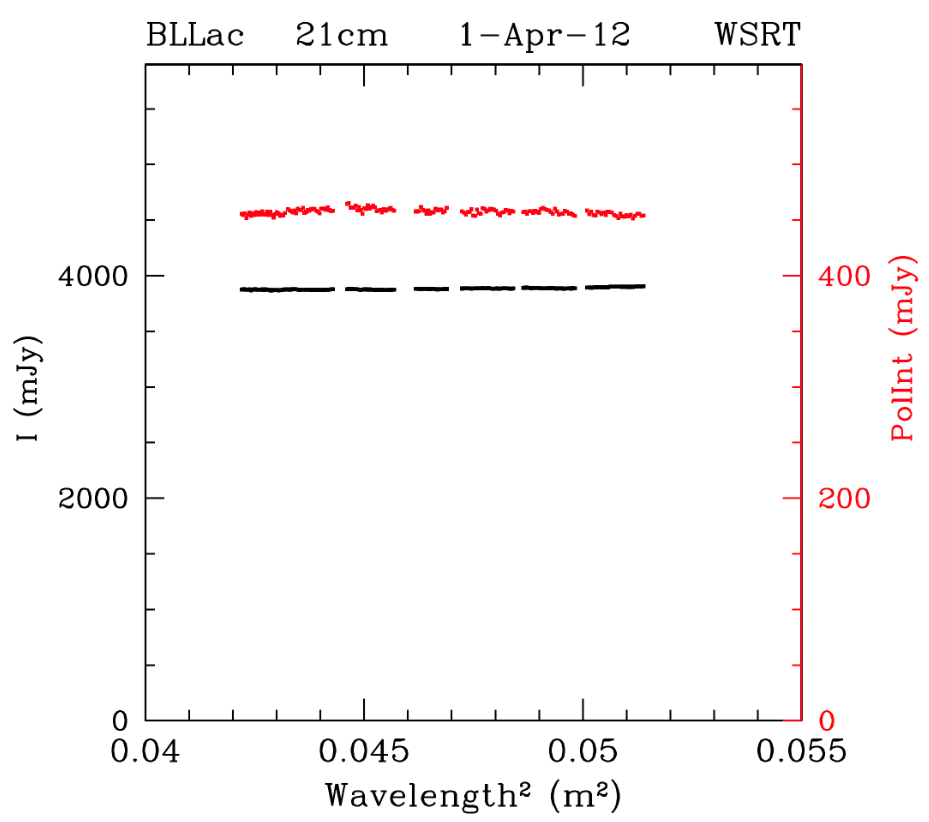 Large increase in % polarization:  from  6 12%
Note the slight curvature in the % polarization
19-04-2012
RTS2012 - Manchester
7
RM values from standard    PA - λ2  fitting
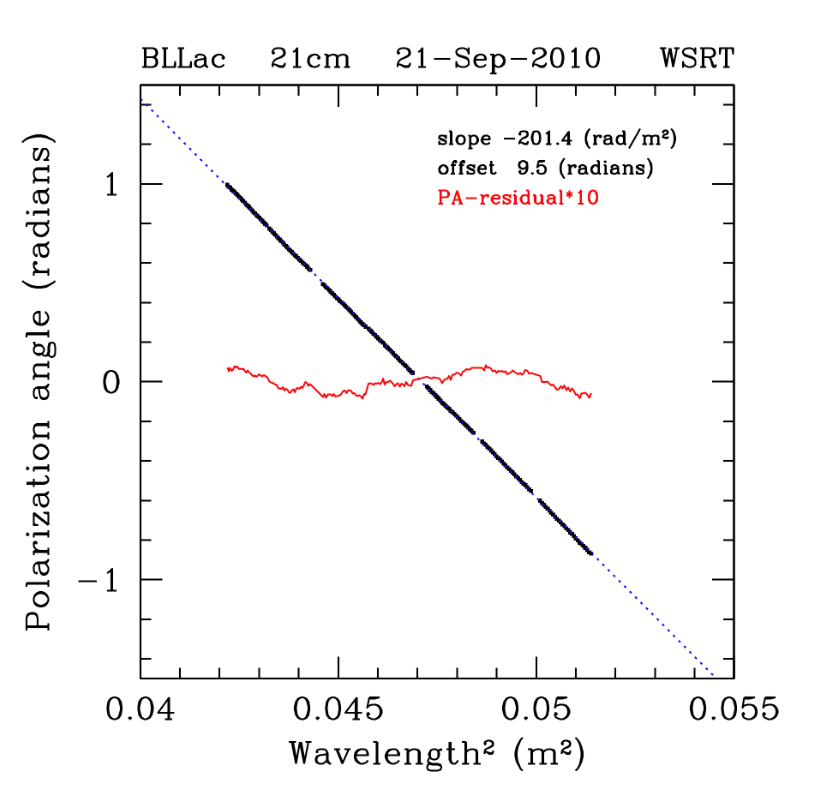 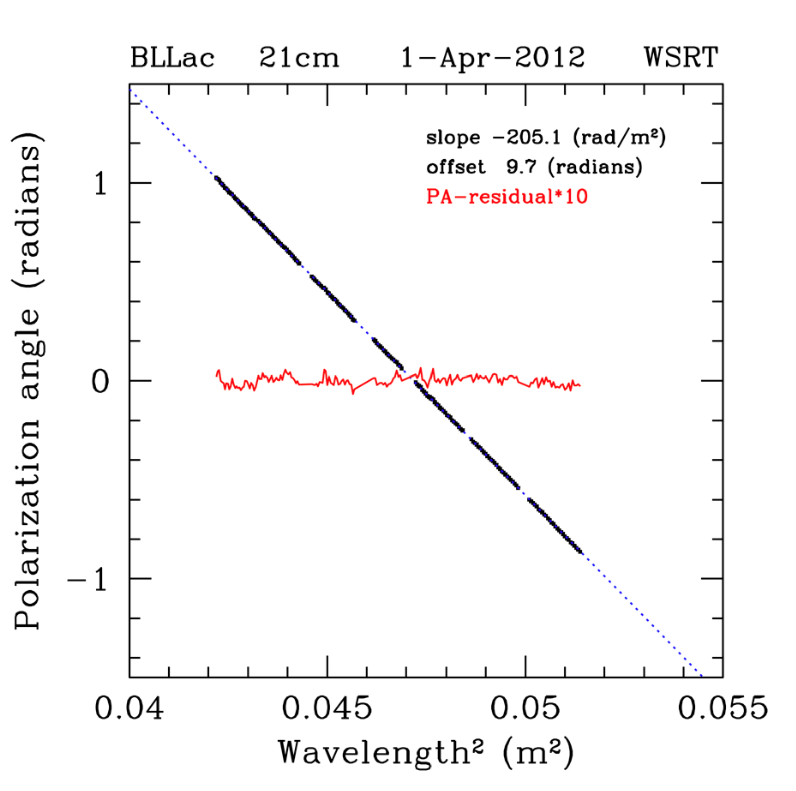 Slight deviations from a ‘straight’ line  suggest that in addition to the dominant  RM= -205 rad/m2 there is another polarized feature with an RM different by about 200 rad/m2
19-04-2012
RTS2012 - Manchester
8
Comparison WSRT  and  ‘Apertif’ polarimetry !
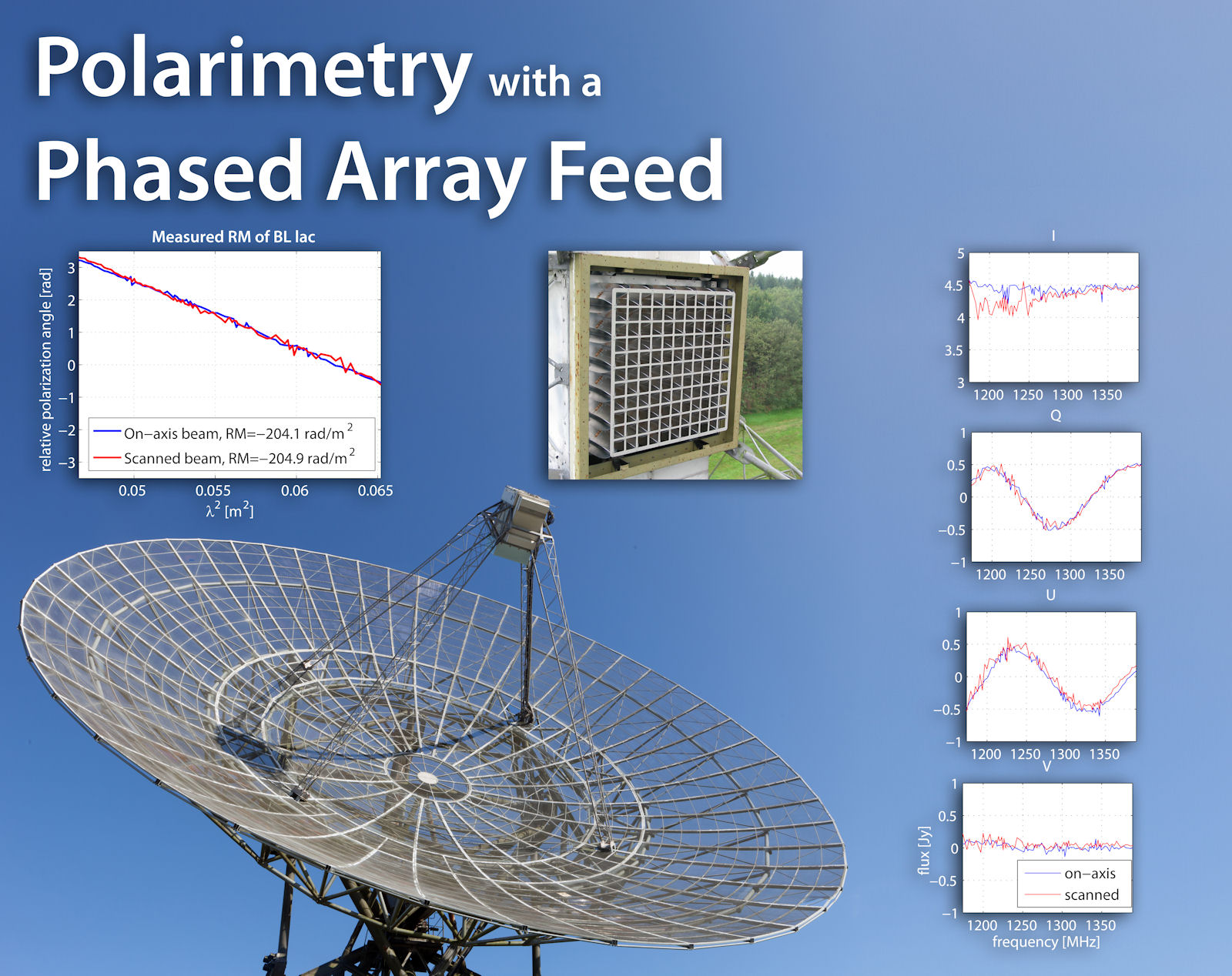 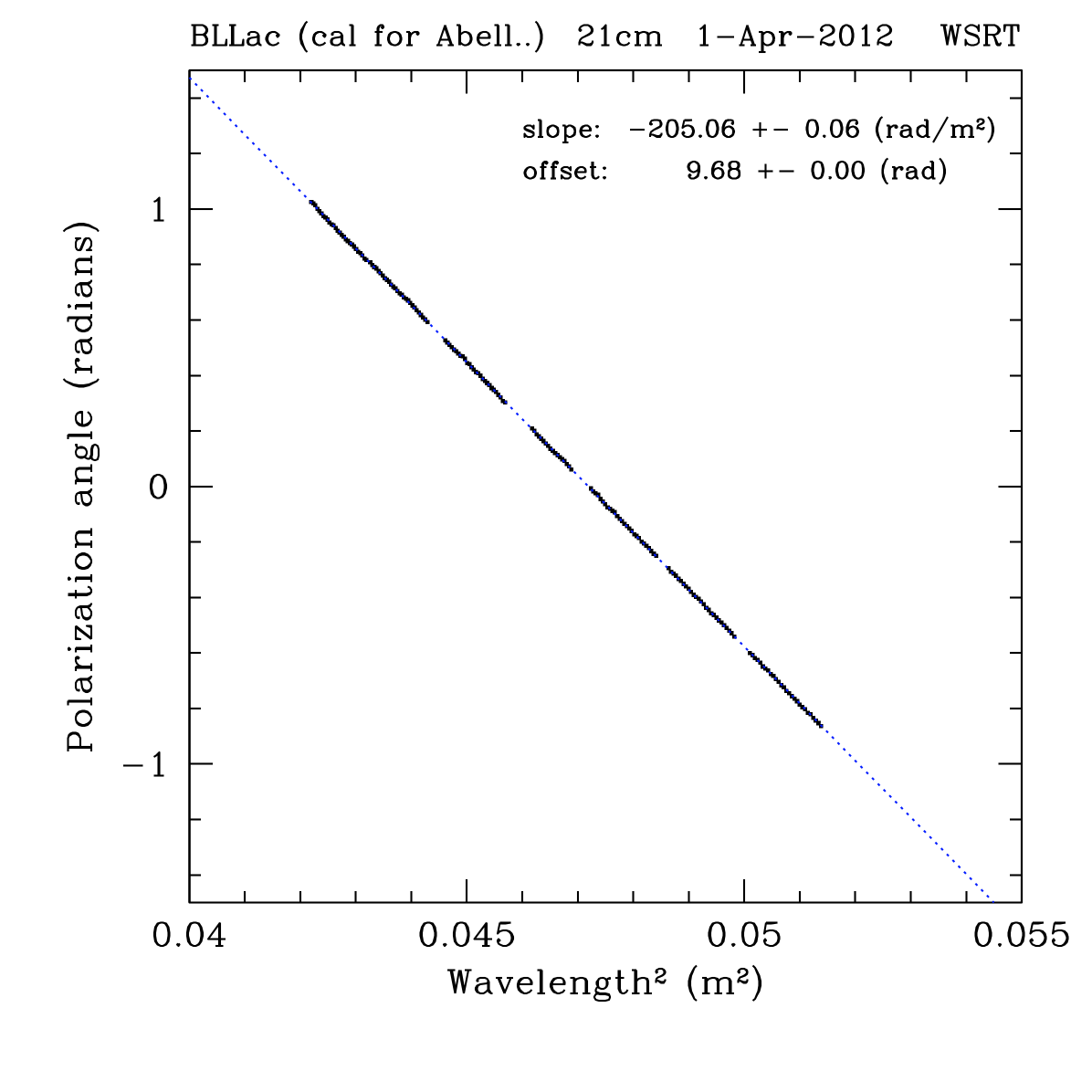 See Wim van Cappellen etal,    AJDI, 18 April 2012
19-04-2012
RTS2012 - Manchester
9
P-band   (310 -385 MHz)  polarization
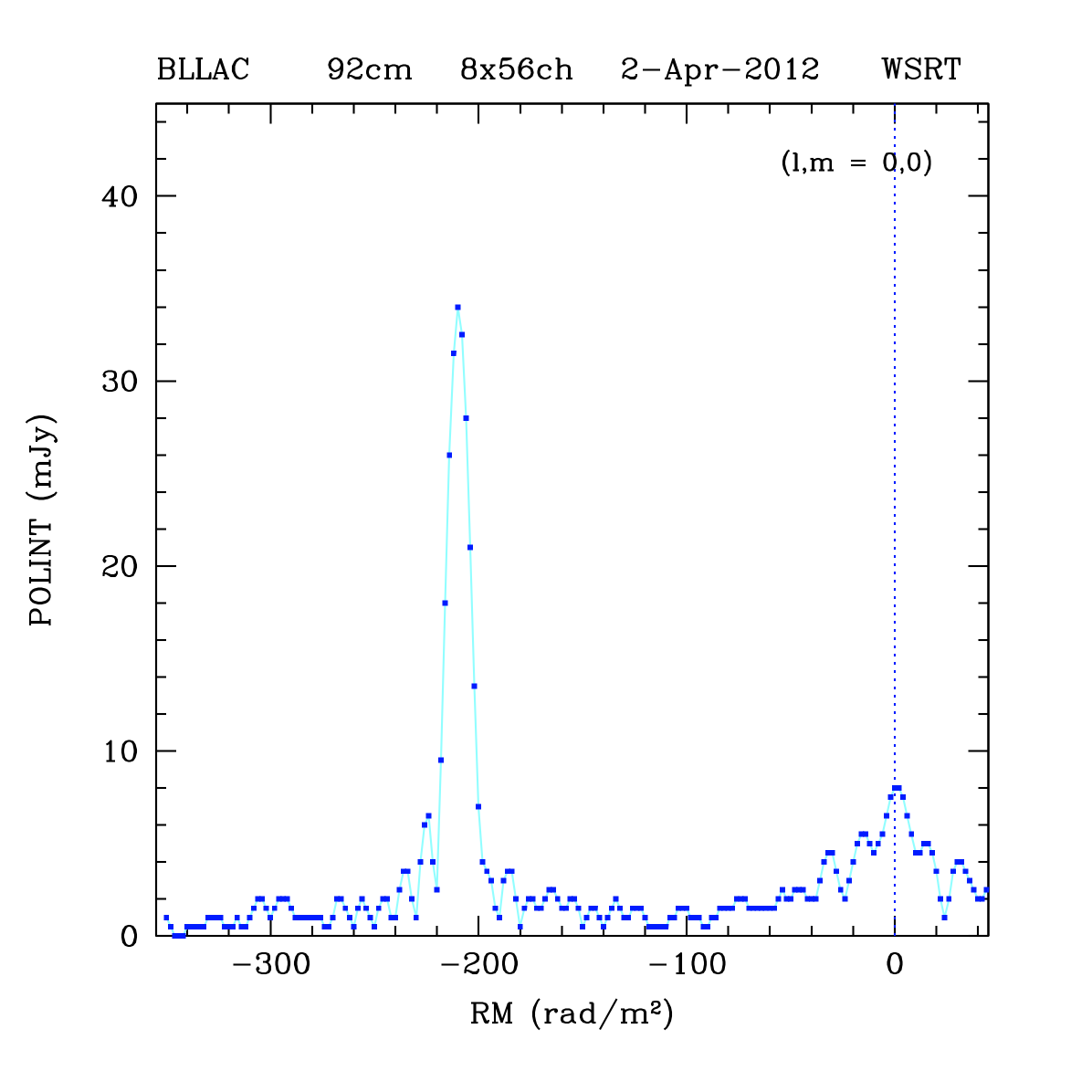 At low frequencies we need to use RM-synthesis  to unambiguously unravel  polarized signals 


RM  =   -211 rad/m2  is significantly different from the 21cm value


However,  there is more  !!

The % polarization also changes within the 80-96cm band.
19-04-2012
RTS2012 - Manchester
10
Some simple modelling attempts
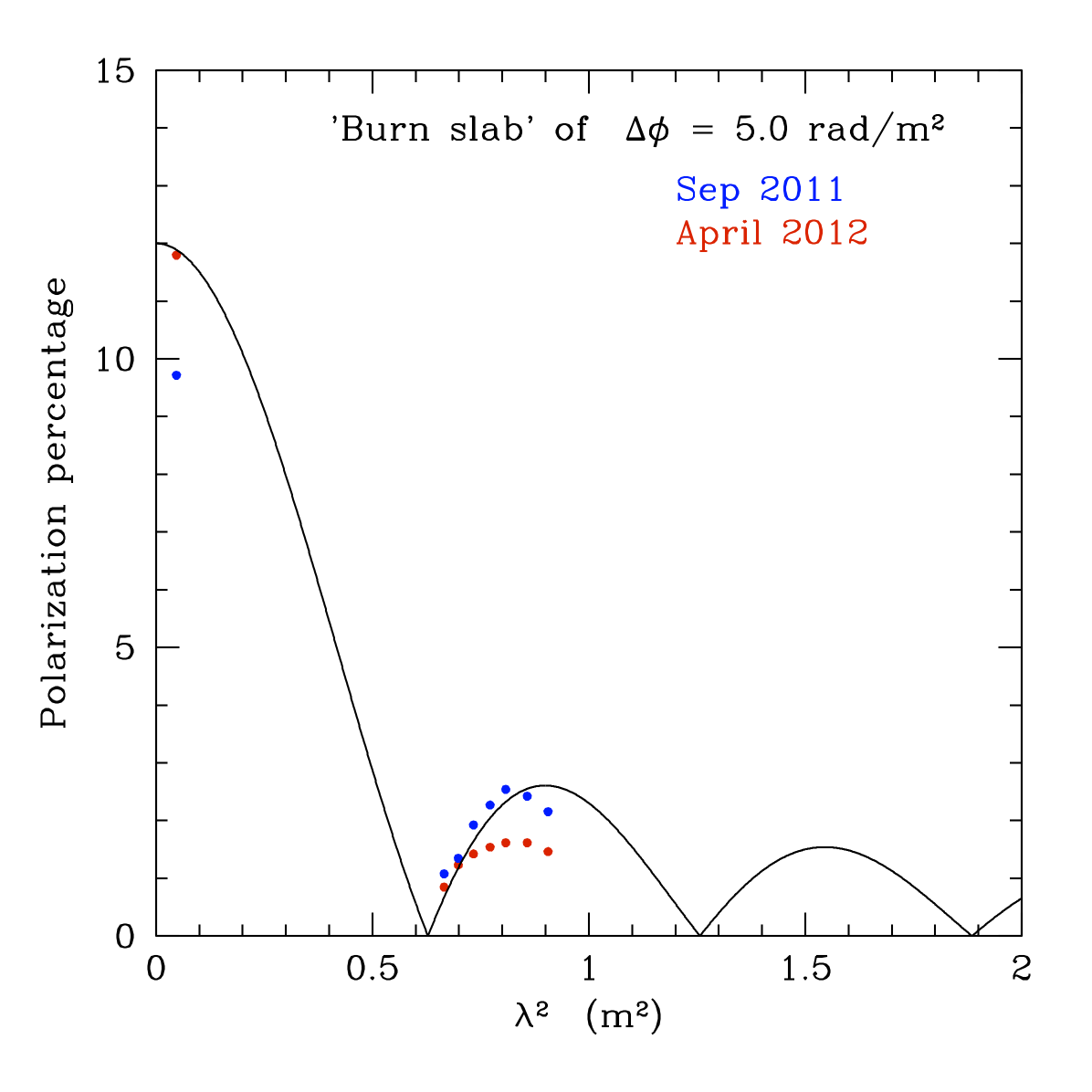 The P-bands (80-95cm) polarization results are suggestive of a ‘beating’

multiple RM components at various places along the jet ?

or 

the signal is coming from a Faraday-thick feature in the jet ?
RM1    RM2       ΔRM
19-04-2012
RTS2012 - Manchester
11
J1819+3845
19-04-2012
RTS2012 - Manchester
12
J1819+3845:      a  ~21m quasar at z=0.55
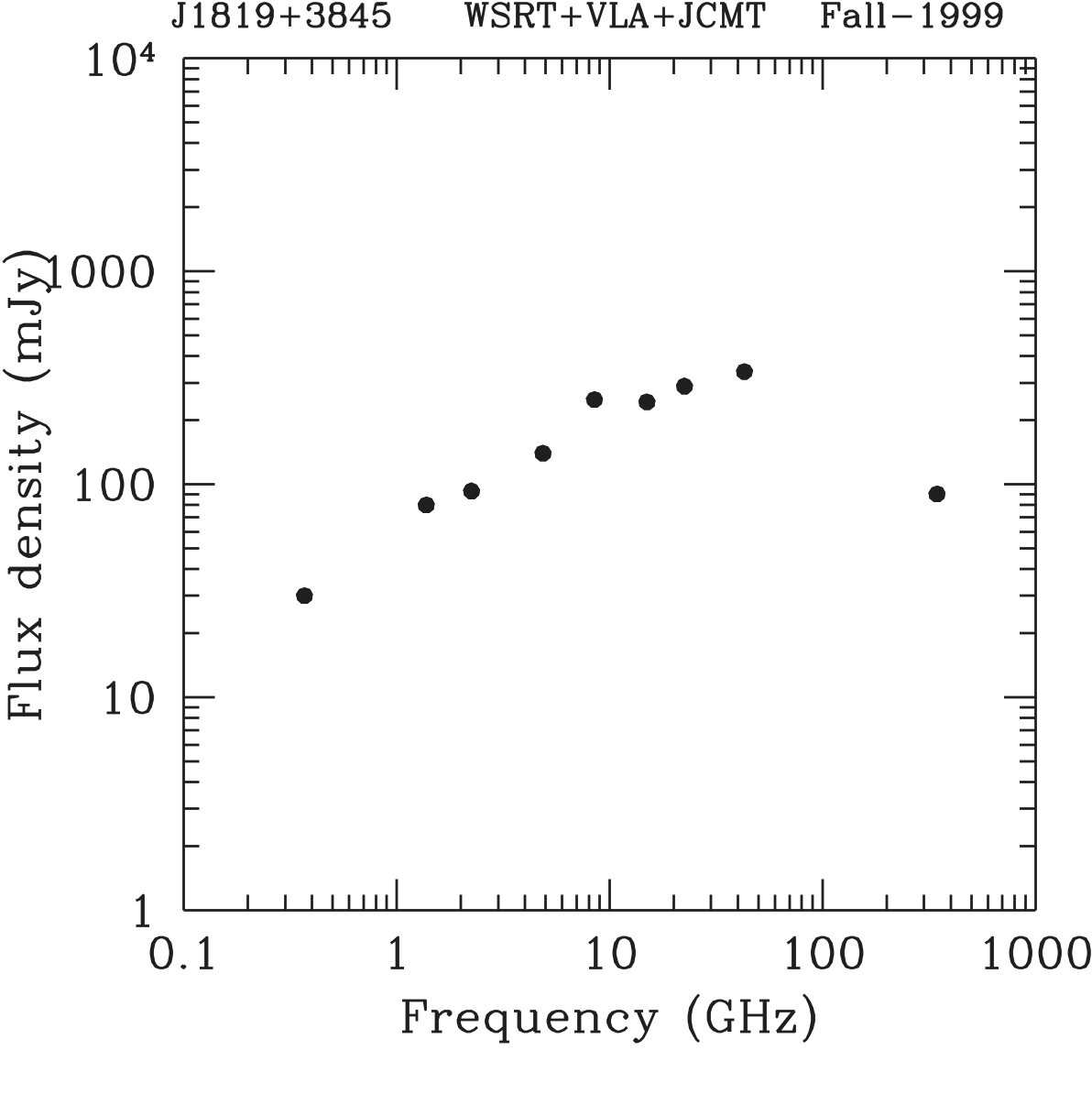 Peaking at 50 GHz in 1999 !
19-04-2012
RTS2012 - Manchester
13
Early results on J1819+3845
Dennett-Thorpe & de Bruyn (2000,2001,2003)
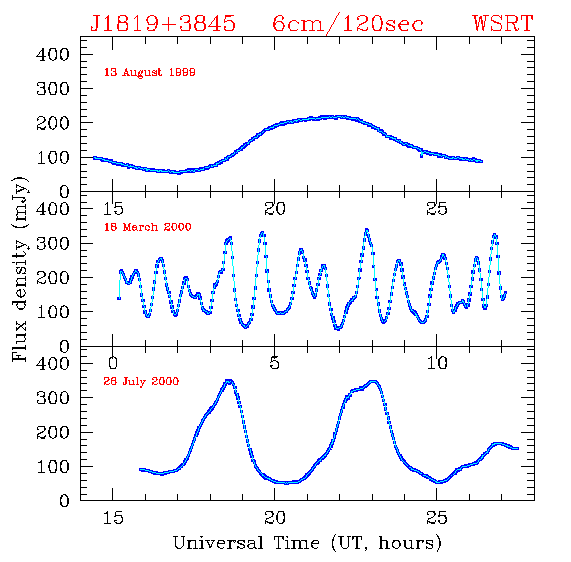 Very clear timedelays between WSRT and VLA
(7 Jan 2001)
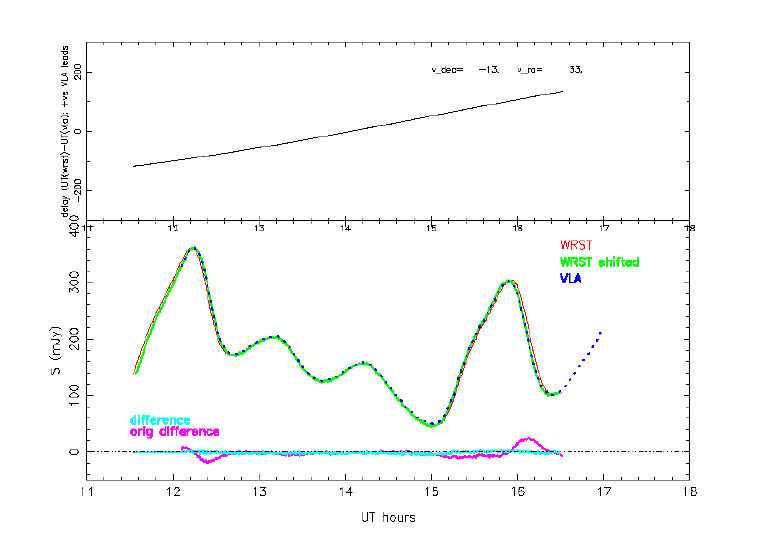 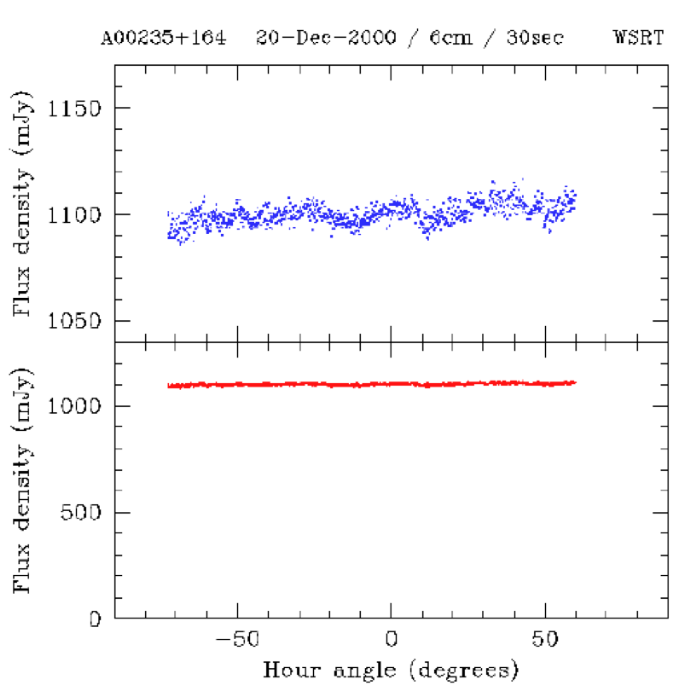 An almost stable source: AO0235+164, 
Peng & de Bruyn (2004)
19-04-2012
RTS2012 - Manchester
14
The ultra-fast season
From Macquart & de Bruyn, 2007
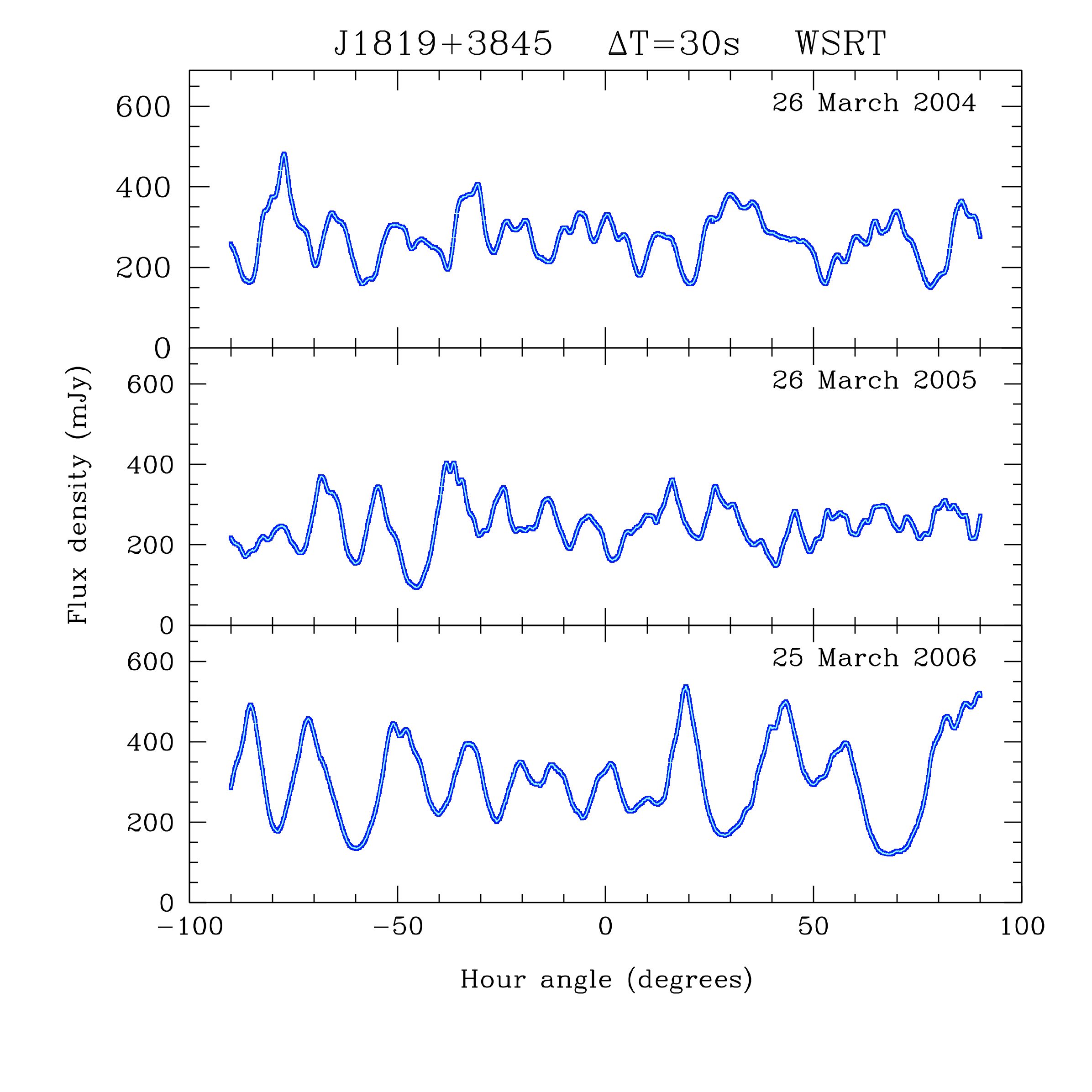 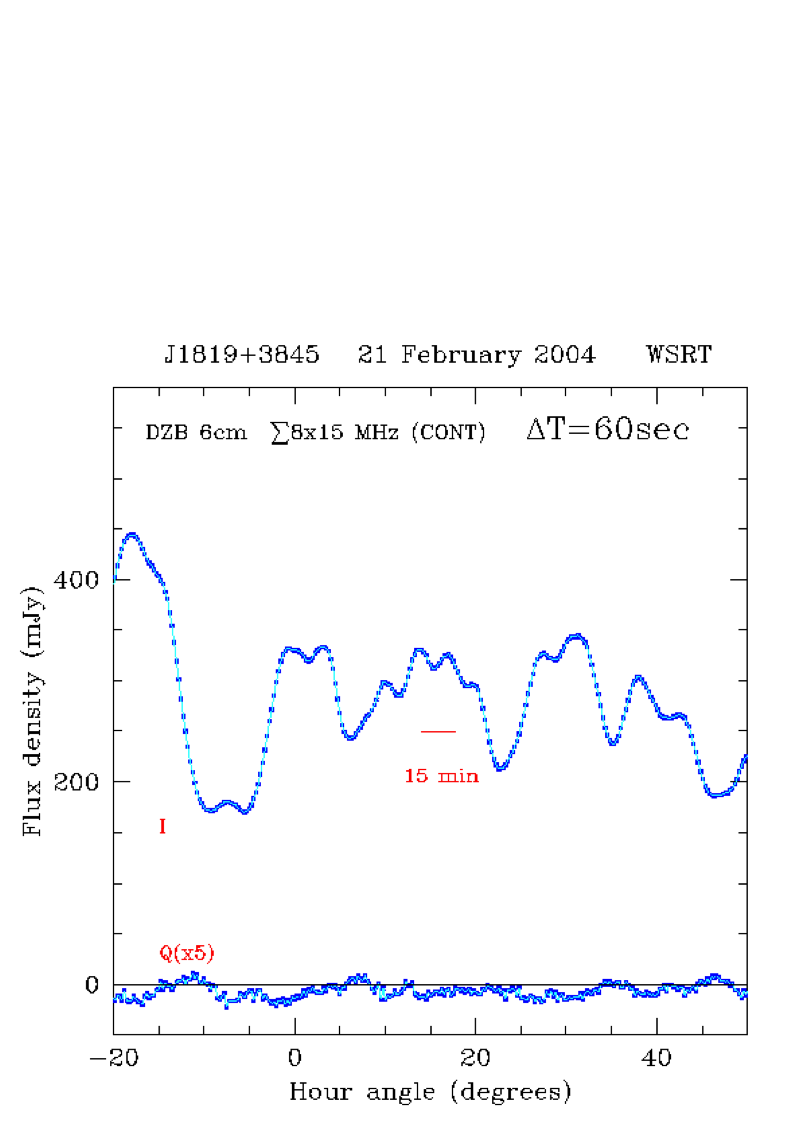 19-04-2012
RTS2012 - Manchester
15
J1819+3845:  the exciting first 7-years ….
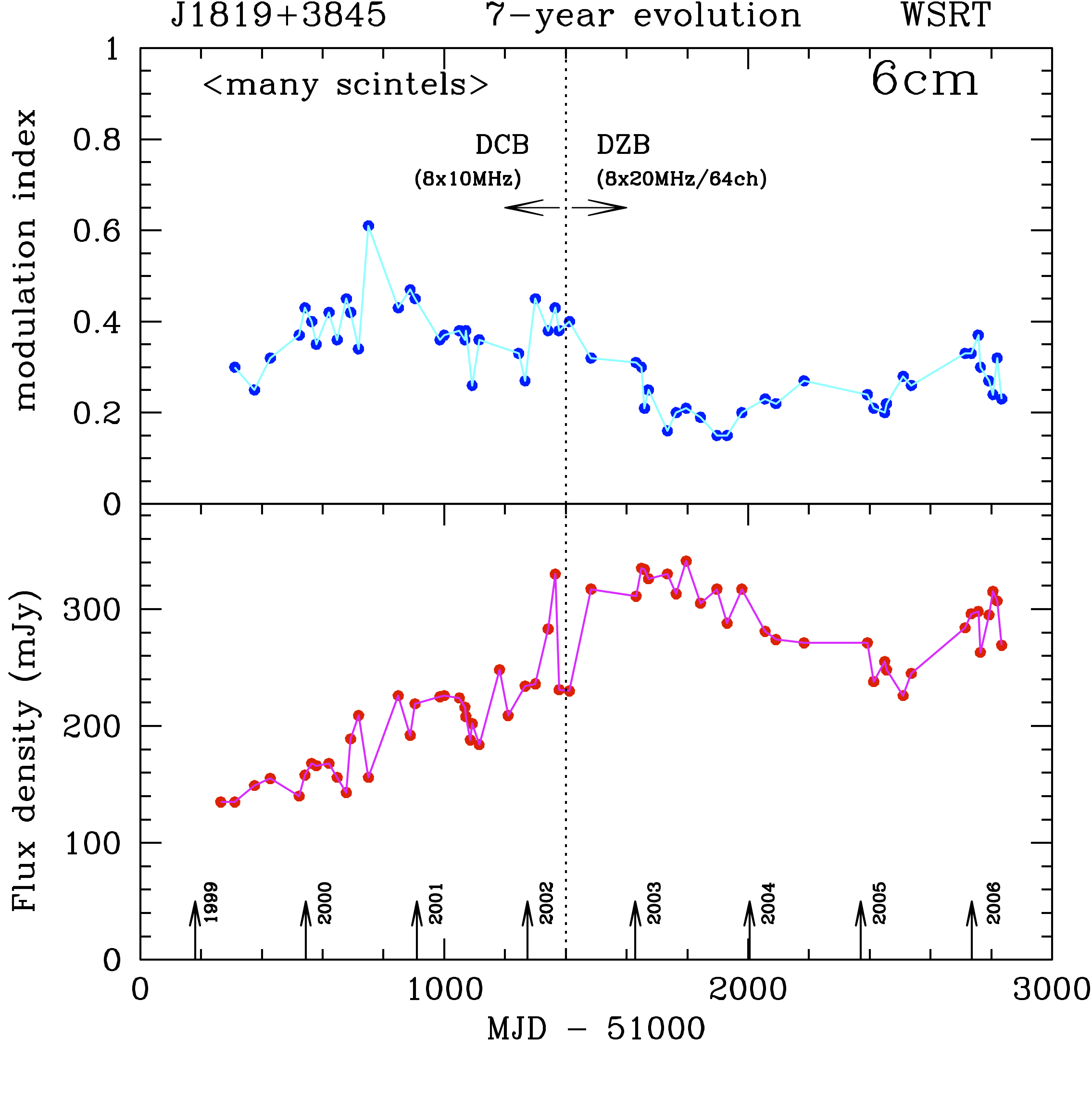 (de Bruyn & Macquart, in prep)
19-04-2012
RTS2012 - Manchester
16
…followed by 5-6 very boring years
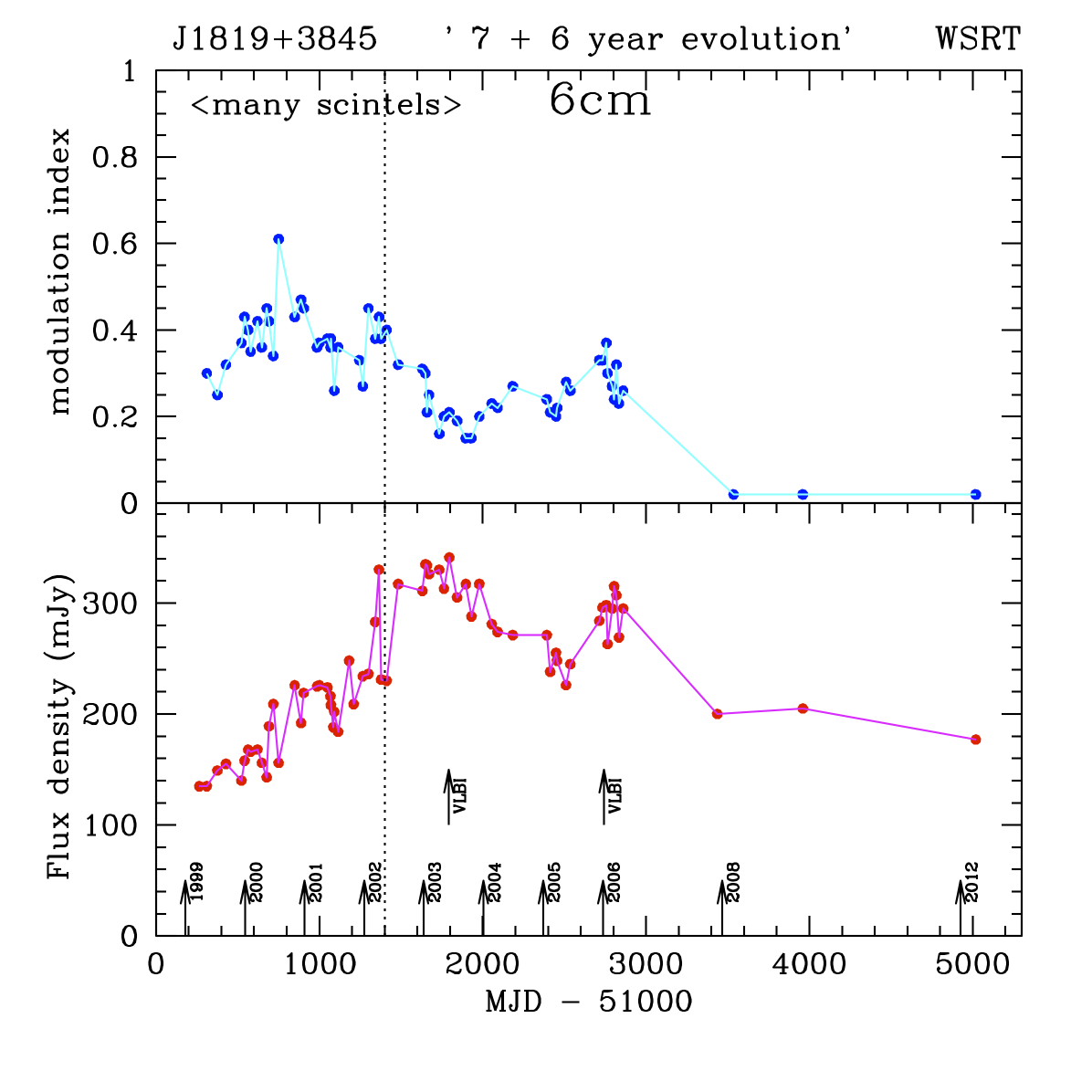 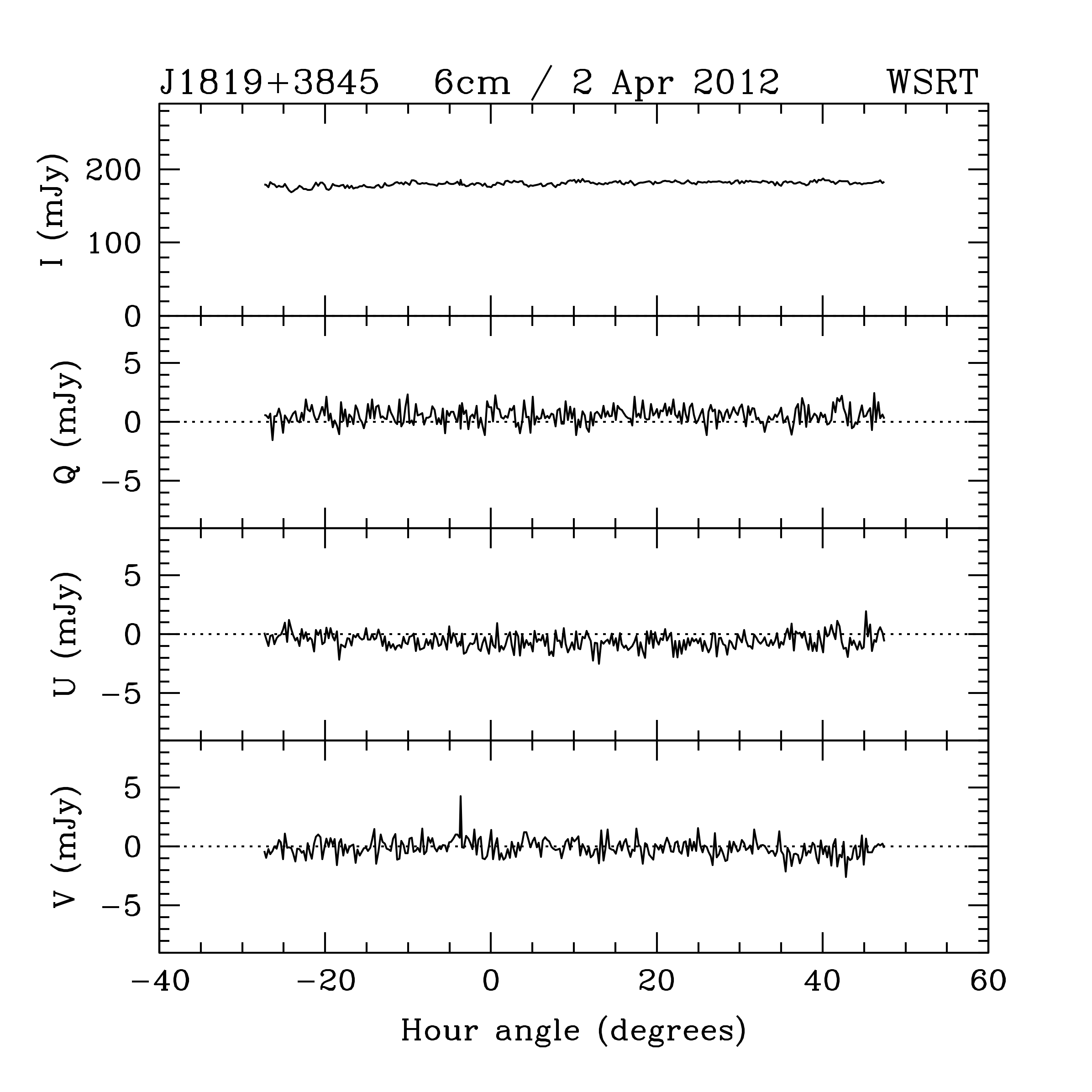 19-04-2012
RTS2012 - Manchester
17
Stokes  I,Q,U,V variations in Winter/Spring ‘05/’06
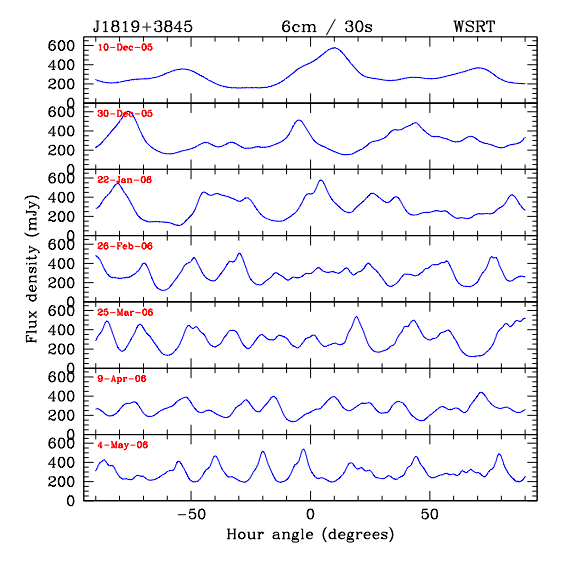 22 Jan 2006
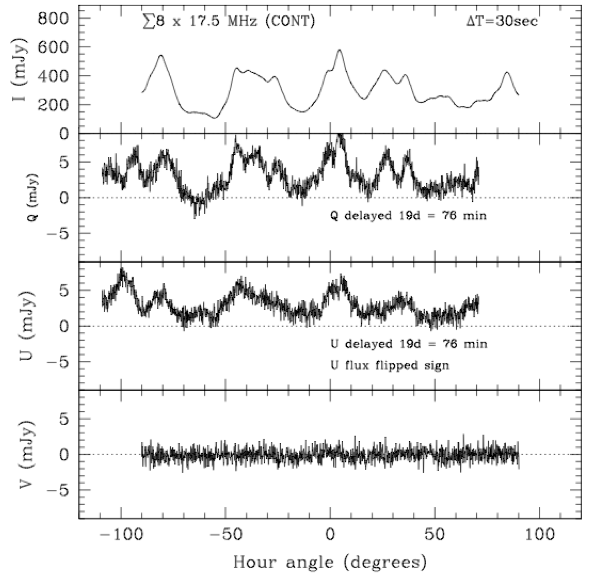 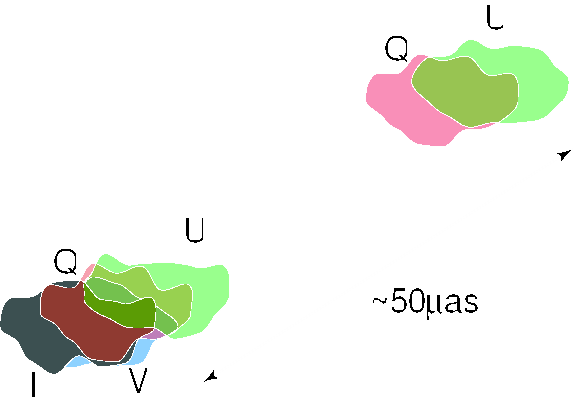 Time delay between I and Q/U varies smoothly from  > 4h in Dec 2005   to  55m in May 2006      small displacement between I in core and Q/U in jet
cartoon
19-04-2012
RTS2012 - Manchester
18
8 GHz VLBI image 4-Jun-03
Moloney, Gabuzda etal  (2007, unp)
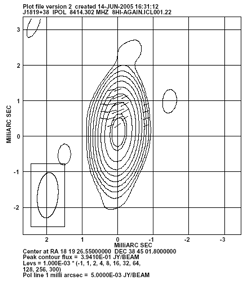 Source unresolved in Stokes I     at 8  GHz  < 0.3 mas

But clear separation between Stokes  I and  Stokes  Q,U

N-S displacement   ~ 600 arcsec
19-04-2012
RTS2012 - Manchester
19
Deriving the distance of the scattering screen
Q      5 GHz  
U      5 GHz
Separation                at 8.4 GHz      Stokes I and PI
 ~  600 arcsec
T  55m
I      5 GHz
T  20m
I     8.4 GHz
=  (55m+20m) x 30 km/s  = 1.4 1010 cm  / Dscreen    = 600 / 2.06 1011
                   Dscreen           4.9 1018 cm  = 1.6    1 pc    !!
19-04-2012
RTS2012 - Manchester
20
What happened in 2007 ??
J1819+3845 appeared from behind a turbulent screen

Screen properties:

  Sharp edge:      ~ 1 year  x  30 km/s        ~  1014 cm   =  6 AU   !!   

  Scattering:    column density:   Ne ~  1017 cm-2     ne  ~ 103 cm-3

  Strongly anisotropic turbulence

  Very elongated screen ?        Walker et al (2009)
 
   Linear size:   ~ 10 years  x  30 km/s = 1015 cm         
 
  transverse  size  > 40”
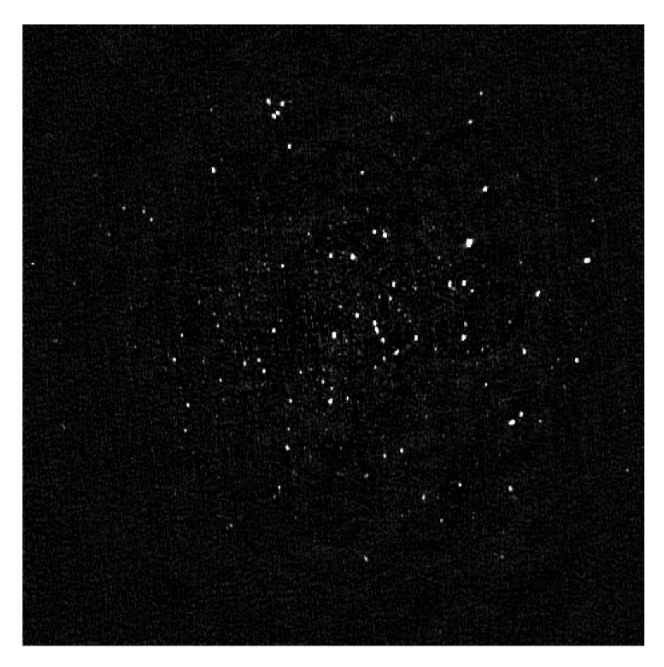 1.5o
19-04-2012
RTS2012 - Manchester
21
Conclusions
J1819+3845 and its past behaviour:

- IHV/scintillations coincided with presence of very compact and active core-jet 
 large m  aided by nearby (1-2 pc),  dense ne ~ 103 cm-3, and turbulent ‘screen’ 
 source not as small as originally thought:  10s – 100s microarcsec
 Proposed physical models:
 ‘Local’ cloud collisions (Linsky, 2006)  + transient strong turbulence  
 ‘magneto-tails (Walker, 2006)
  ?
 Continuous monitoring may still be rewarding and bring surprises …

BL Lac Faraday structure in/around core/jet:

- Low frequency  great resolution in Faraday-space 
- RM synthesis needed if poor PSF    (21cm, 92cm, ….200cm) 
 Subtract Galactic RM contribution of  -200 rad/m2
 Multiple RM components in core and jet  of BLLac  (-400, -200 rad/m2) 
 Faraday-thick  (at 92cm) material in outer jet (Δϕ ~ 5 rad/m2)  ?
19-04-2012
RTS2012 - Manchester
22